SAINT OUEN MUSCULATION «TITAN»
Petite présentation de l’association pour Madame le Maire et ses conseillers municipaux.
Localisation :2 Citée Saint Jules80610 Saint Ouen
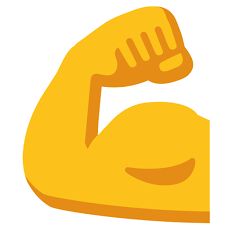 Snapchat: SOMT80610
Facebook: Saint Ouen Musculation Titans
Overview
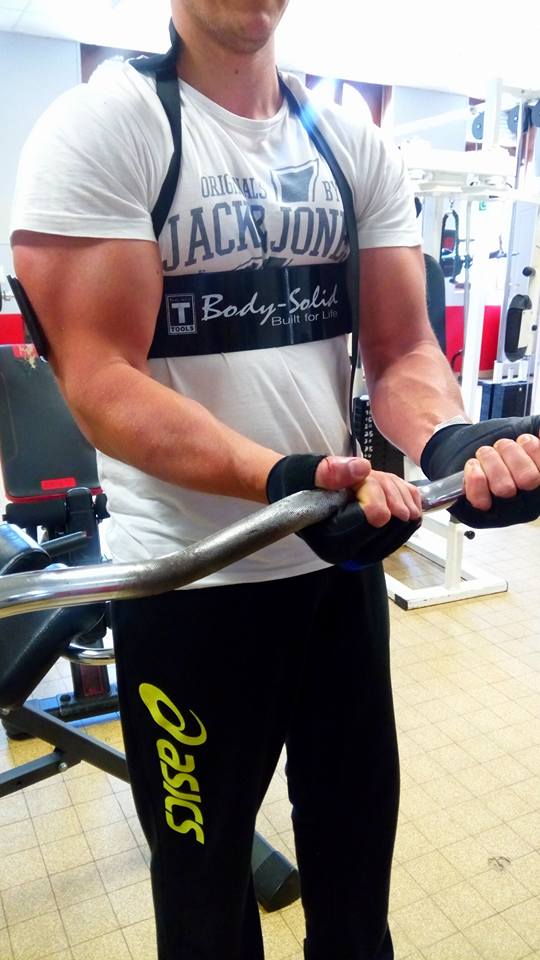 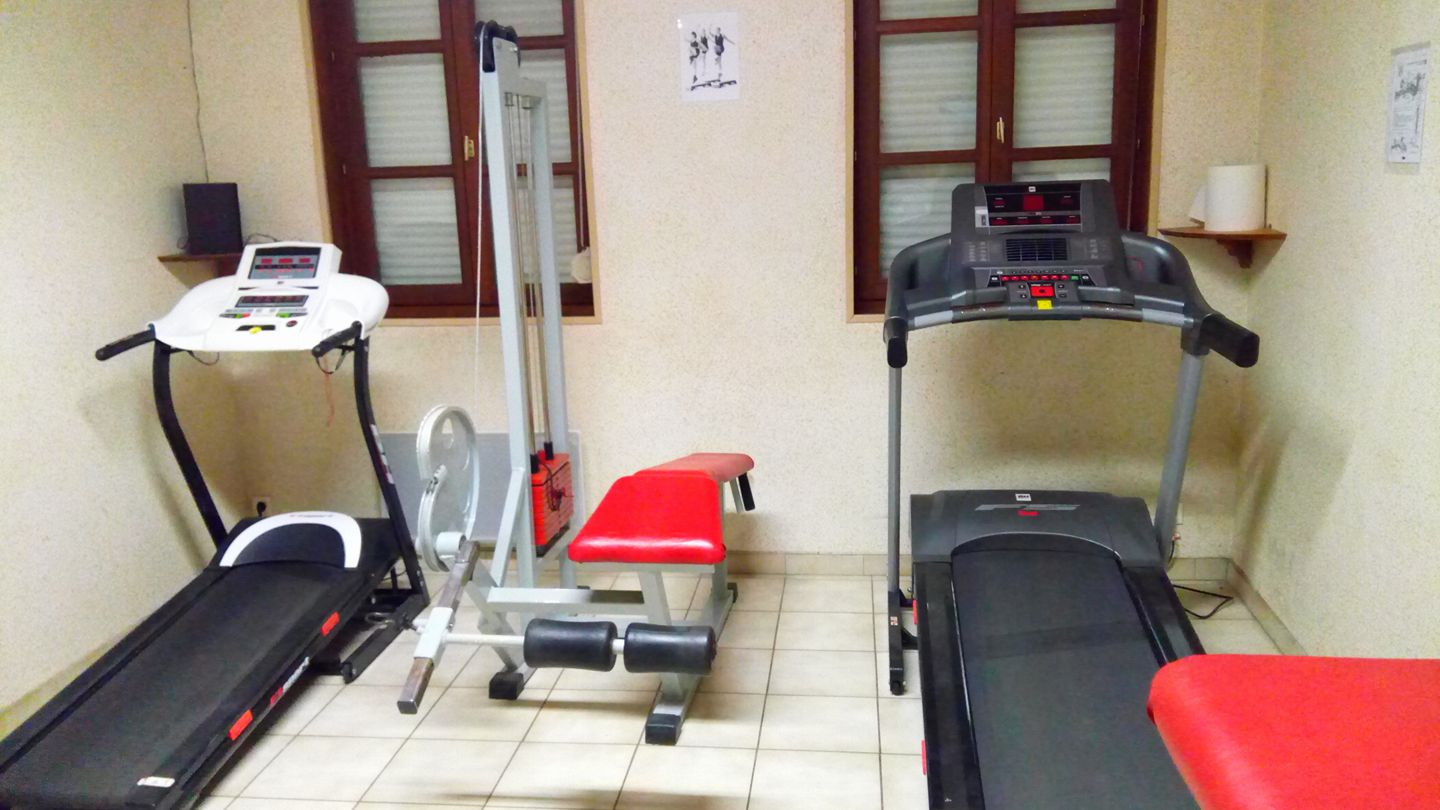 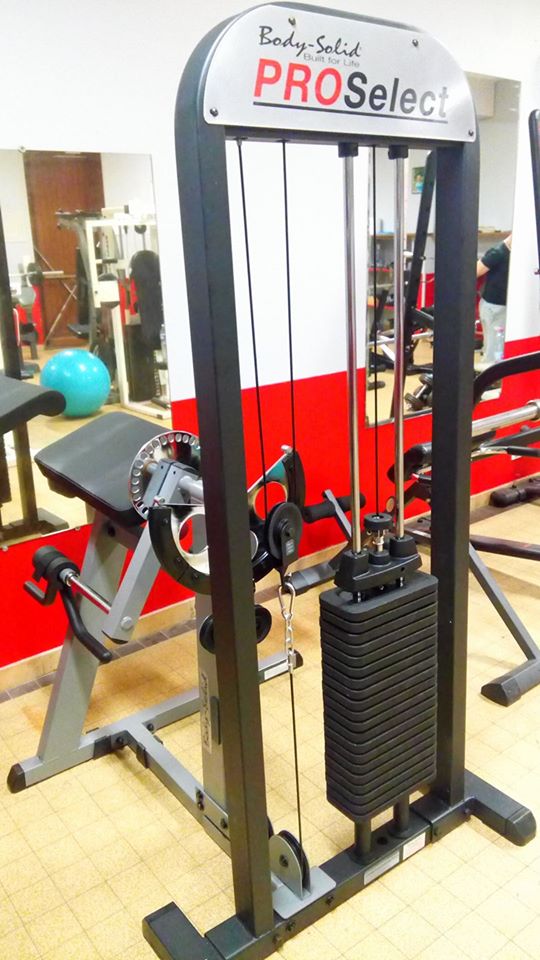 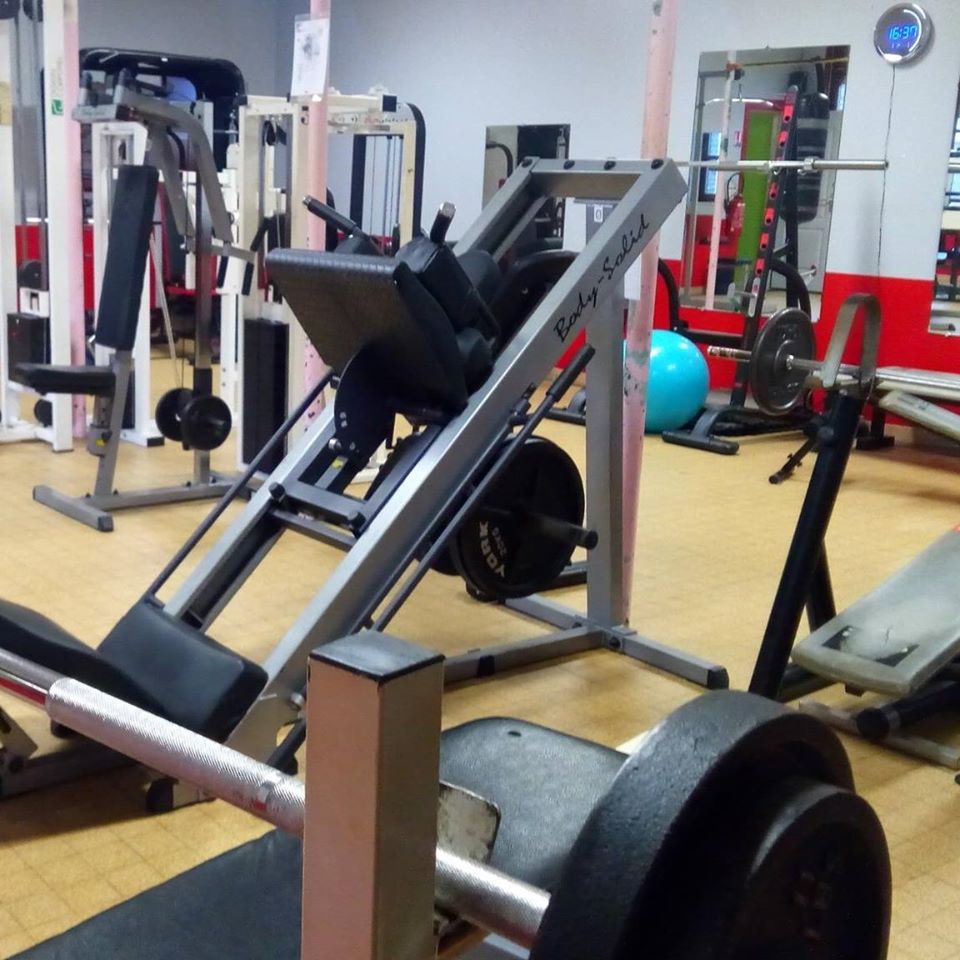 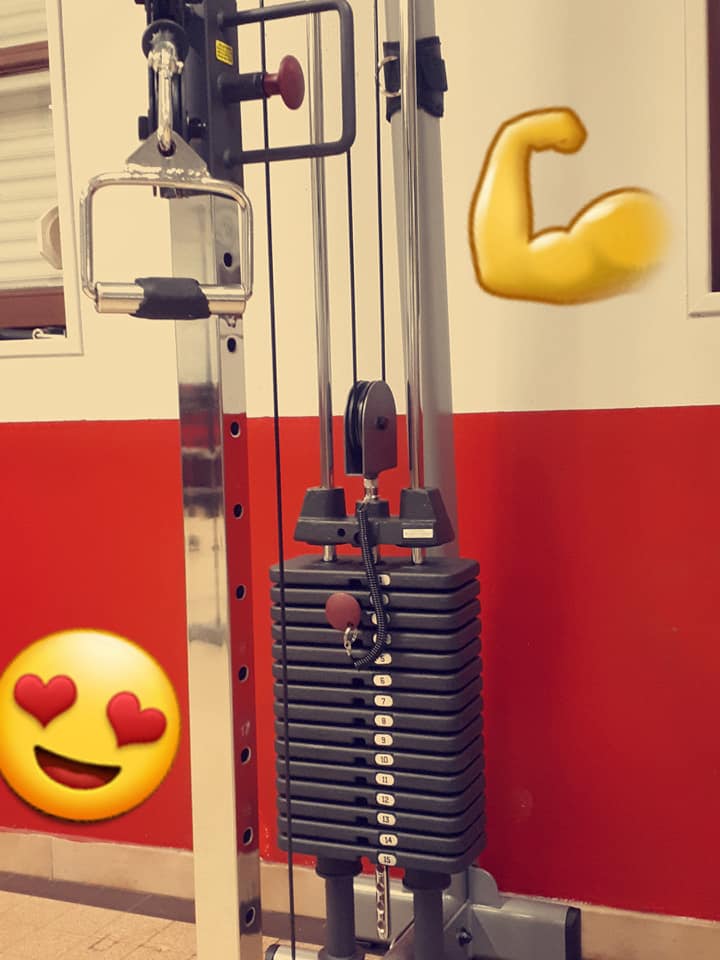 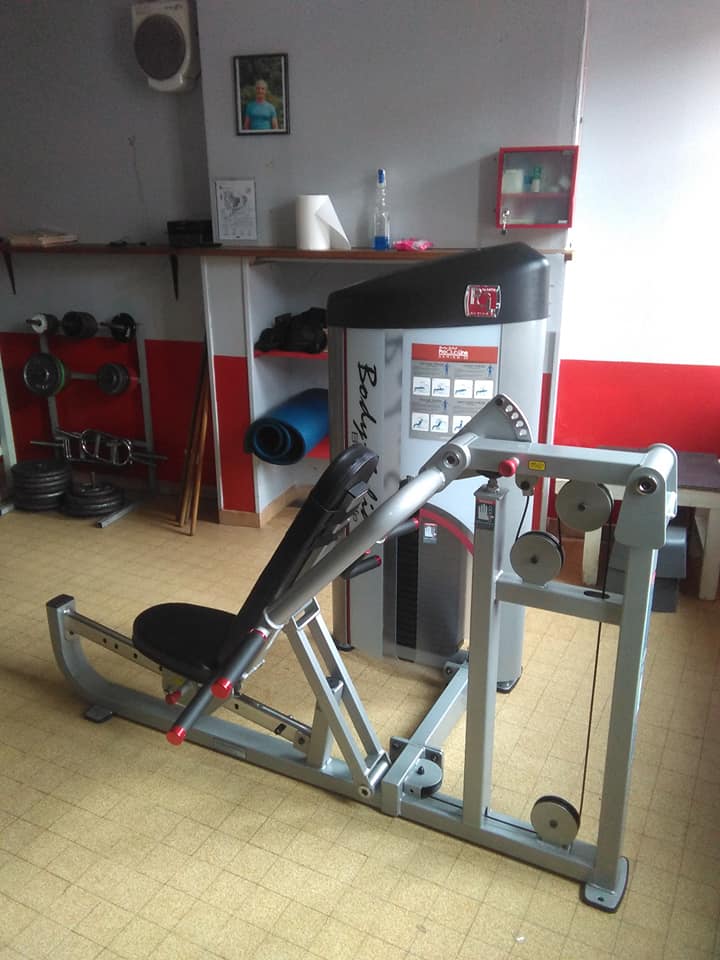 Quelques Machines présentes dans la salle et achetées grâce à des subventions ces 3 dernières années.
Comment devenir adhérent de l’association ?
Cotisation Annuelle de 50 €
Un certificat medical
Remplir un bulletin d’adhesion

L’adhésion se fait de Septembre à Septembre !
Horaires d’ouvertures
Chaque semaine le tableau est mis à jour par les responsables de salle pour la semaine suivante et est ensuite posté sur les réseaux sociaux.
Sur Facebook nous comptons plus de 600 «Amis»
Bilan pour la période du:
1 JANVIER 2019           au 31 DECEMBRE 2019
Recettes
Recettes totales grâce aux adhésions pour la période du 1er septembre 2019 au 31 Septembre 2019 : 1300€
A ces recettes venait s'ajouter une subvention de la Mairie de 500 € en date du 12 Mars 2019.
Dépenses
La colonne crédits correspondent à de nouvelles adhésions (en cours d’année) et donc recette entre le 1 octobre et le 16 octobre 2019 (soit 9 adhérents = 450€)
Total des dépenses à notre connaissance : 
Toujours sur la période du 1er Janvier 2019 au 31 décembre 2019 : 1807,51€
Il n’y a pas eu de mouvement sur le compte entre le 31 décembre 2019 et le 3 février 2020.
C’est donc également le solde à la date du: 31 décembre 2019
Solde du Compte POSISTIF Le 3 février 2020
Inventaire: En date du 19/05/2020
Ce que nous aimerions acheter pour fin 2020:
Achats envisagés de nouveaux équipements:
Haltères, 
Presse à dos
Divers: Nécessaire d’hygiène, de soin, d’entretien …
Tous les devis sont disponibles sur le profil Facebook (+ en annexe).
Tout comme le compte rendu de notre Assemblée Générale qui s’est déroulée début 2020.
Ce que nous aimerions que la Mairie de Saint Ouen nous accorde cette année :
Une fois encore nous aimerions vous demandez de nous permettre de bénéficiez des locaux gratuitement, comme c'est le cas depuis 20 ans.
Une subvention annuelle avoisinant les précédentes serait un vrai plus pour nous. 
(celle du 12 Mars 2019 était égale à 500€)
Nous aimerions également discuter avec vous du changement des volets de la salle (car cassés, réparés à de nombreuses reprises mais irrécupérables)
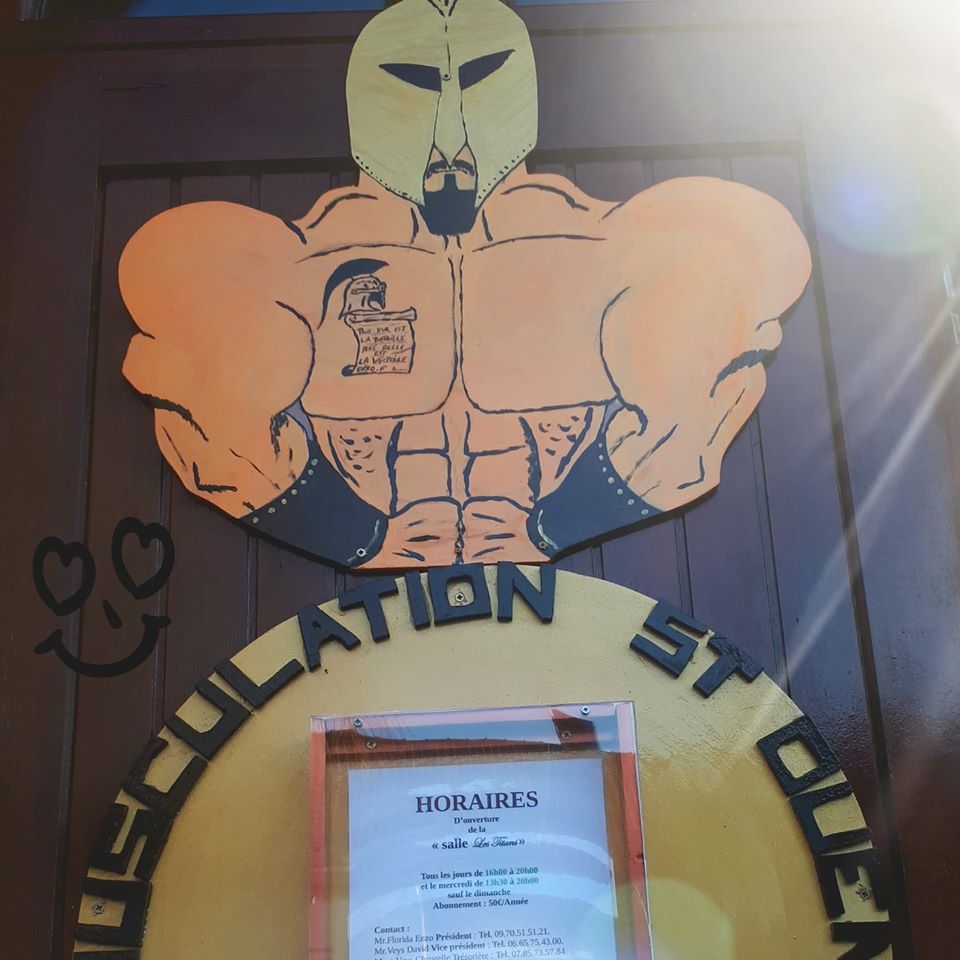 Si vous avez des questions Madame Le Maire n’hésitez pas. Le Président attend votre appel pour convenir d’une date de rendez vous.

Sportivement Saint Ouen Musculation
Fait à: Saint Ouen         le: 19/06/2020
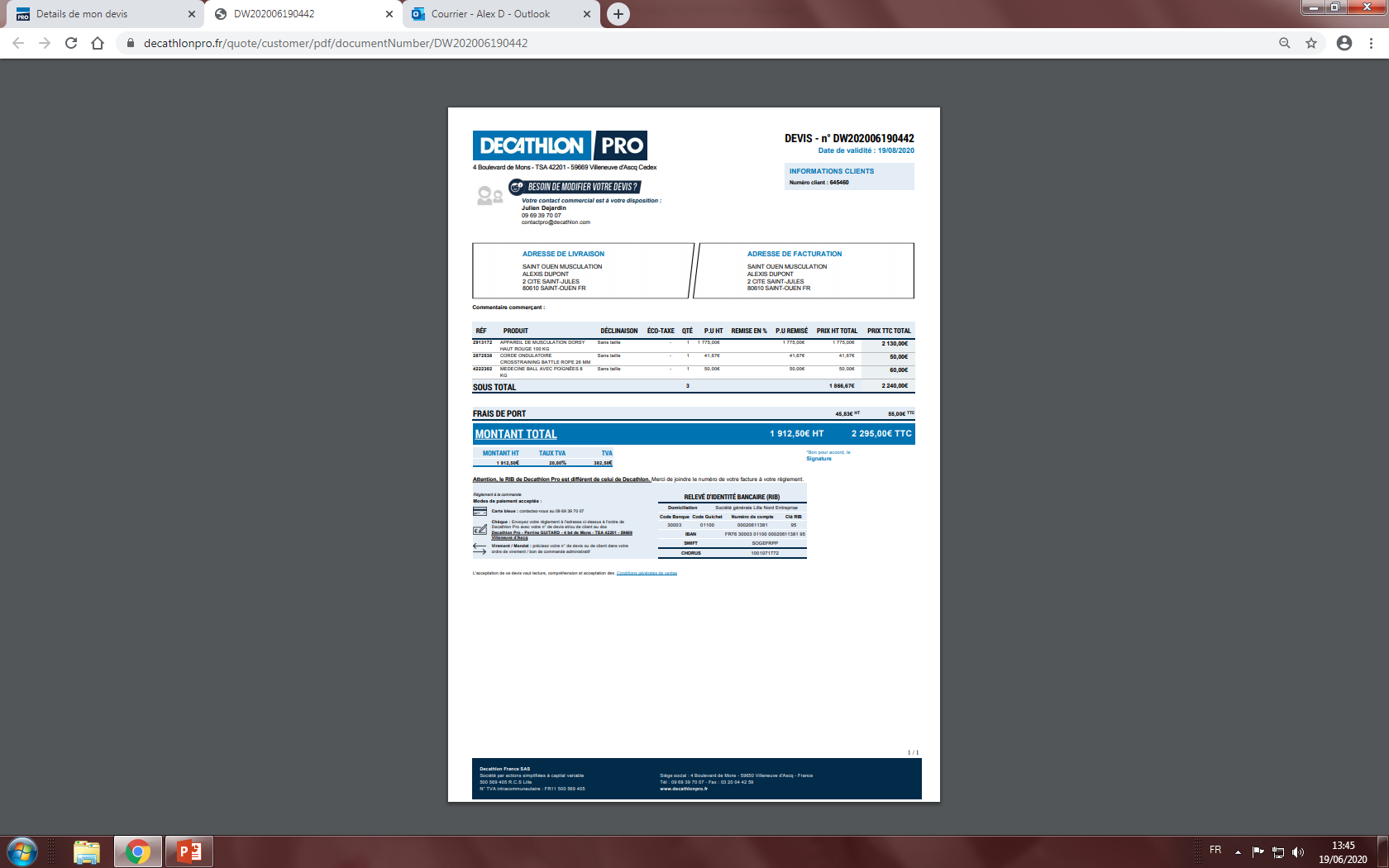 Annexes:
-Devis Matériels Musculation
              
              -Assurance MAIF